Миссия школы
Создавая пространство возможностей, гарантируем качество образования.
видение
Школа должна помочь детям взрастить потребность с каждым днём становиться лучше, научить быть толерантными и общительными.
ценности
1. Мы успешны и компетентны
2. Творчество, прежде всего
3. Успех личности – общий успех
4. Всё, что мы делаем, мы делаем для вас и вместе 
с вами
кредо
Ребёнок – цент процесса образования, главная опора – родители, главная движущая сила – преподаватели.
герб
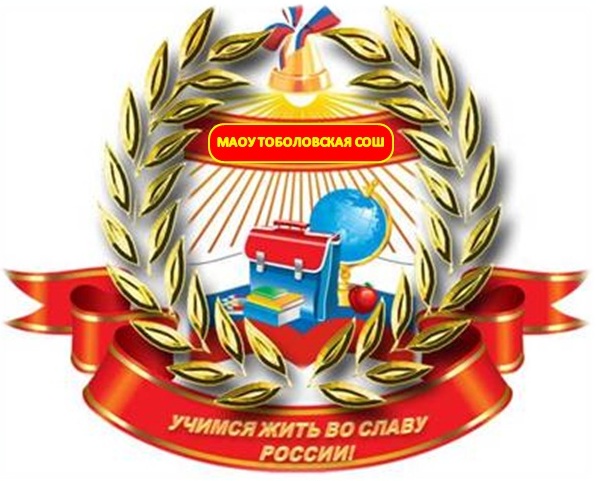 Герб представляет собой геральдический щит, выполненный в форме прямоугольника с выступающим в нижней части острием и закругленными нижними углами. Верхнюю часть щита заполняют лучи восходящего Солнца, трактуемые как источник света - символ истины, знания, интеллекта; а также – краткое официальное название школы – МАОУ Тоболовская СОШ, нижнюю – раскрытая книга, выполненная в цветах российского триколора, являющаяся отображением лучших традиций российского образования.
 В центре геральдического щита расположены школьные принадлежности: портфель, учебники, карандаши, линейка, глобус – неотъемлемые символы школьных лет, а также яблоко – плод древа познания – олицетворение совершенства.
Центральную композицию герба окаймляет лавровый венок – эмблема чести, славы, победы, а также символ искусств – образ успеха, духовного и эстетического развития.
В нижней части гербовый венок переплетает геральдическая лента красного цвета, на которой начертан девиз школы: «Учимся жить во славу России!», отражающий приоритетное направление ее деятельности – духовно-нравственное и гражданско-патриотическое воспитание подрастающего поколения.
Венчает композицию герба колокольчик, обвязанный лентой, выполненной в цветах российского триколора, - обозначение начала и конца школьной жизни; его блестящий золотой цвет олицетворяет счастливые школьные годы учеников МАОУ Тоболовская СОШ.